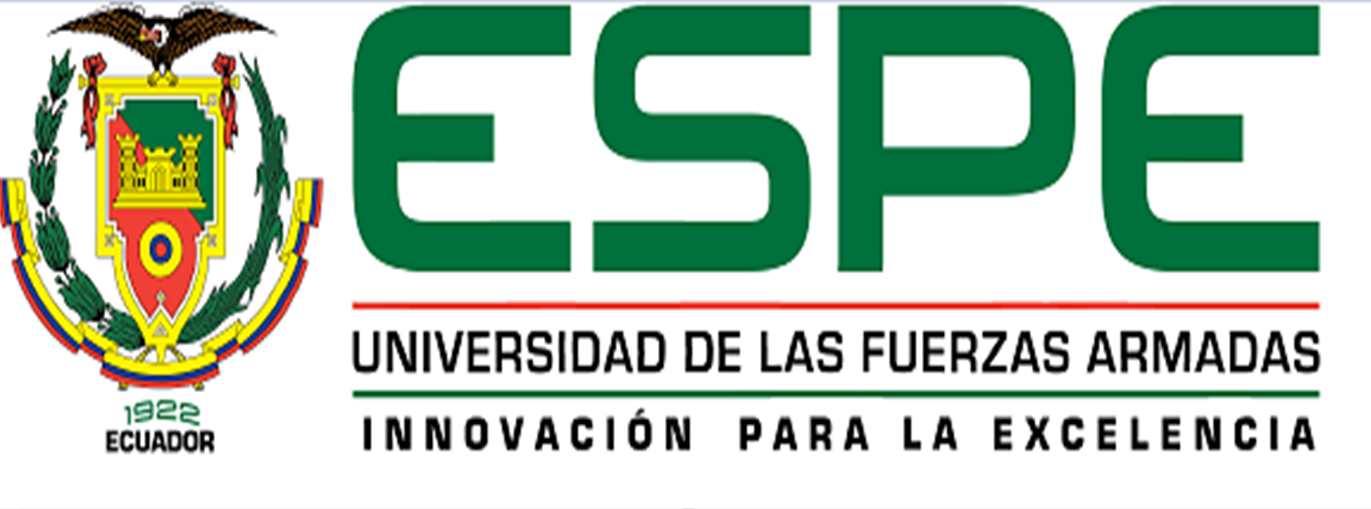 PROYECTO DE INVESTIGACIÓN:

ANÁLISIS COMPARATIVO DE LA MATRIZ PRODUCTIVA ECUATORIANA DEL SIGLO XX, CON EL CAMBIO DE MATRIZ PRODUCTIVA PROPUESTA EN EL PLAN NACIONAL DEL BUEN VIVIR 2013-2017
Tutora: Msc. Alicia Montero
Autores: 	Danny Arias
	Daniela Calispa
OBJETIVOS
GENERAL
Realizar un análisis comparativo de la matriz productiva ecuatoriana del siglo xx, con el cambio de matriz productiva propuesta en el Plan Nacional del Buen Vivir 2013-2017
ESPECÍFICOS

Analizar la estructura de la Matriz Productiva del Ecuador en el siglo XX. 
Conocer la estructura de la matriz productiva que plantea el Plan Nacional del  Buen Vivir 2013 – 2017.
Identificar los resultados en la economía ecuatoriana que se han producido con la aplicación de la Transformación de la Matriz Productiva del Ecuador
Matriz Productiva del Siglo XX
Antecedentes
Nacimiento de Ecuador como República Independiente
ÉPOCA COLONIAL
ENDEUDAMIENTO EXTERNO
*Regionalismo                                   
    *Exportaciones (cacao)
    *Cadena productiva nula
RÉGIMEN LATIFUNDISTA
DESIGUALDAD ECONÓMICA
Capitalismo mundial siglo XIX
OLIGARQUIA AGRO FINANCIERA COMERCIAL
SUBDESARROLLO
Época Bananera
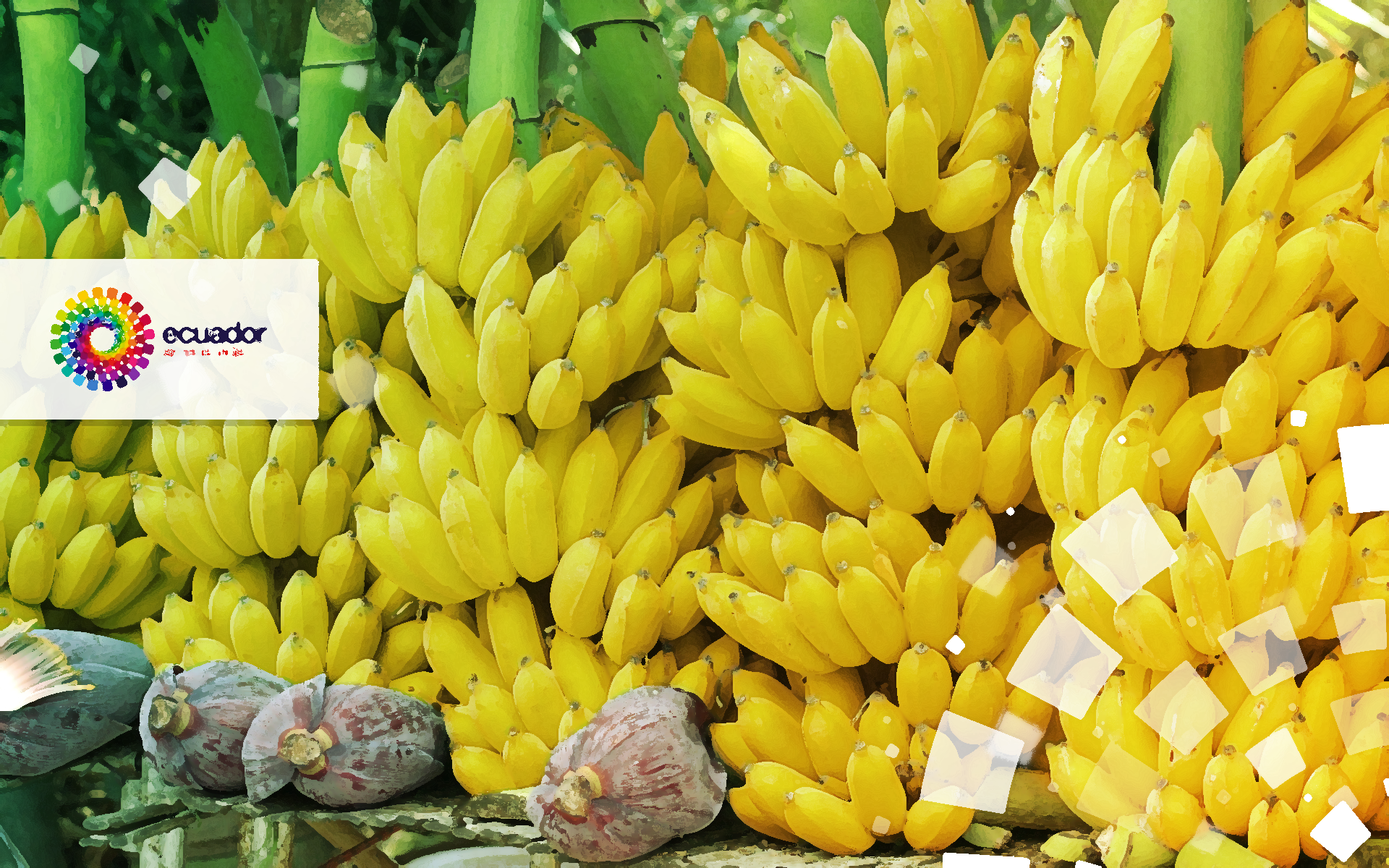 Época Petrolera
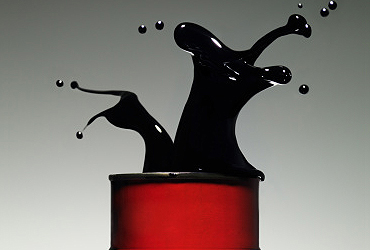 Matriz Productiva del Plan Nacional del Buen Vivir 2013 – 2017.
Ejes para el cambio de la Matriz productiva
Ejes para el cambio de la Matriz productiva
Industrias por orden de prioridad
Industrias Estratégicas
Fuente: (SENPLADES, Transformación de la Matriz Productiva, 2012)
Elaborado por: Autores
Análisis Comparativo
Evolución
Tendencias
Matriz Productiva Siglo XX
Matriz Productiva PNBV 2013-2017
Industrialización de bienes y servicios.
Enfocada al desarrollo de nuevas industrias en sectores estratégicos.
Exportación de bienes primarios e importación de bienes industrializados.
Cadena productiva deficiente
Perspectivas
Resultados
Diagnóstico y Discusión
El informe de SENPLADES de 2015 expresa lo siguiente:
 
El cambio de la matriz productiva en el Ecuador conlleva el desarrollo de nuevas formas de producción y nuevas relaciones sociales entre los sectores productivos para alcanzar la equidad social y el Buen Vivir. Son elementos sustanciales para este cambio, el impulso a la sociedad del conocimiento, donde la economía esté basada en la ciencia, la tecnología y la investigación. Transformar la matriz productiva implica también una mayor industrialización del país y la creación de fuentes de trabajo a gran escala, un Estado eficiente, una empresa privada responsable, la incorporación definitiva de los sectores de la economía popular y solidaria, y una sociedad con estándares de consumo saludables, son los factores para llevar adelante este proyecto histórico de la Revolución Ciudadana. (SENPLADES, 8 Años de Revolución Ciudadana, 2015)
Conclusiones
Que los primeros años de vida republicana el Ecuador fue sometido por las deudas generadas para conseguir la emancipación de España lo que motivó que nazcan grupos sociales que durante muchos años abusaron en todas las formas posibles de las clases más débiles y en especial en el aspecto económico en donde lograron constituirse como familias con abundantes recursos, por lo tanto ostentaban el poder económico y político lo que marcó la desigual redistribución de la riqueza. Su estabilidad económica se forjó a través de las exportaciones de cacao, banano y posteriormente de petróleo, productos que han sostenido una economía subdesarrollada y agro exportadora por tradición.
Que conforme las teorías citadas en este trabajo de investigación, es importante notar que el Ecuador realiza grandes esfuerzos por mejorar la calidad de la educación, fomentar la investigación y guiar a nuevas generaciones hacia un cambio positivo, generaciones que promuevan e impulsen a las industrias nacionales, implementen estrategias de protección que favorezcan un comercio internacional  justo para el país. Del mismo modo en el nuevo cambio de matriz productiva, se proponen alternativas para frenar importaciones innecesarias, existen varios productos nacionales que abastecen el mercado local, por lo tanto no es necesario importar ciertos productos. Para llevar a cabo la transformación de la matriz productiva hay que estimular a las industrias nacionales con la finalidad de mejorar la calidad de la producción
Que la necesidad de una transformación de la matriz productiva requiere sobre todo de la interrelación de los sectores que componen la economía, esto se plasmaría como beneficio para las industrias creando productos con alto contenido de investigación y desarrollo, de esta manera también converge la tecnología, y el conocimiento. A futuro los beneficios que se esperan serían reducciones en los precios de los productos que antes se importaban y que deberían elaborarse en Ecuador con la tecnificación de la producción, también contar con profesionales en varios campos resultado de la inversión en educación de calidad que promueve el gobierno al mismo tiempo generar nuevas plazas de empleo, de la misma manera el cambio de la matriz energética evitará la importación de energía eléctrica desde otros países, solidificando la infraestructura y producción de esta fuente de energía
Recomendaciones
Plantear acciones que eviten que se vuelvan a cometer los errores del pasado, para esto sería imprescindible  intensificar esfuerzos que mejor en las bases de la economía ecuatoriana, comenzando con la reestructuración del sistema educativo desde la primaria, salud, infraestructura, vivienda y alimentación de la población ecuatoriana. Esto permitirá que las futuras generaciones de ecuatorianos sean  competitivos frente al alto nivel de conocimientos de otros países.
Incentivar a la población al cambio que se propone es necesario mostrar de forma clara los beneficios que tendrá a futuro la transformación  de la matriz productiva, para esto es importante generar mejores políticas comerciales, que permitan la apertura de nuevos mercados, fomentando la cooperación internacional, en especial con los países latinos para establecer alianzas que permitan el crecimiento y desarrollo de estas naciones y al mismo tiempo atraer la inversión extranjera  promoviendo leyes que aseguren la estabilidad jurídica a empresarios y que protejan las industrias nacionales fomentando la rentabilidad y ofreciendo mejores beneficios para la empresa privada
Replantear la modalidad de endeudamiento que ha adoptado el país, y que no puede continuar porque mientras estas deudas crezcan mayores dificultades económicas traerá a futuro, para esto es recomendable concretar la finalización de varios proyectos emblemáticos que puedan dar sus frutos y logren desestancar el desarrollo del país.
Gracias